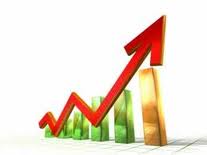 اصنع جودتك الشخصية
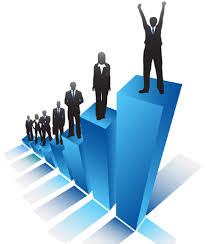 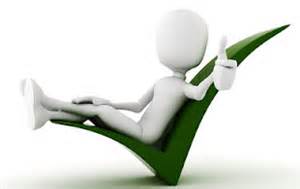 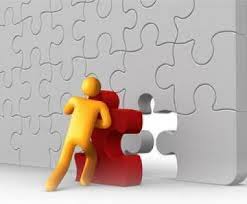 تقديم
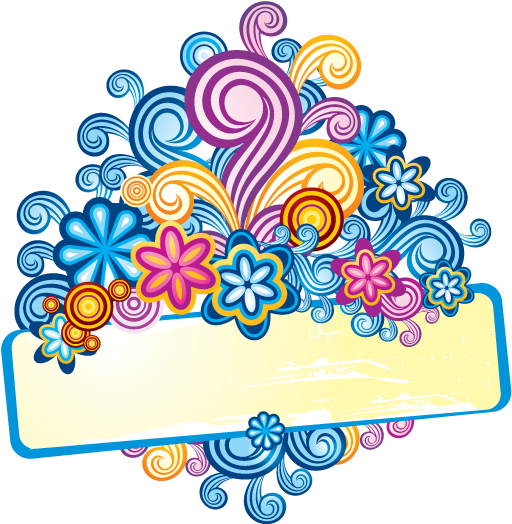 السلام عليكم ورحمـة الله وبركاته
الاسم
الاعتمادات
؟؟؟
؟؟؟
؟؟؟
؟؟؟
؟؟؟
؟؟؟
؟؟؟
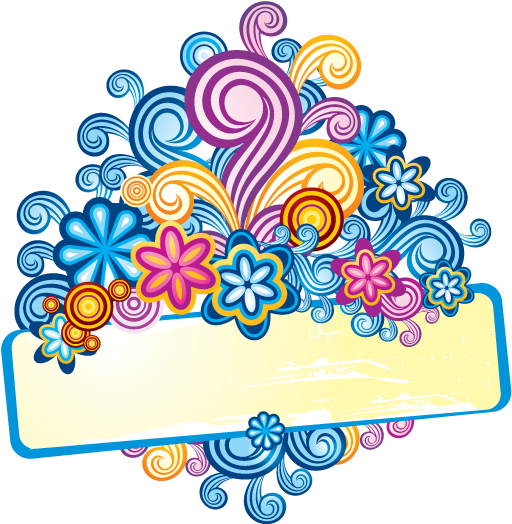 الدورات التي قدمتها
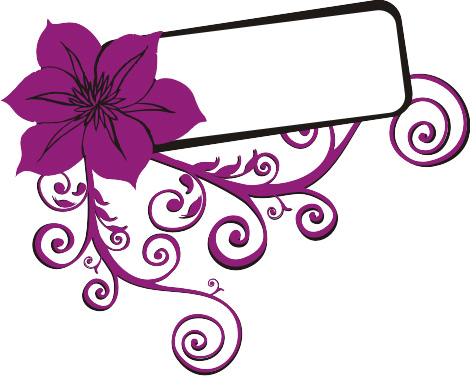 عضوياتي
عضوة في لجنة
عضوة في
عضوة في
عضوة في
عضوة في
عضوة في
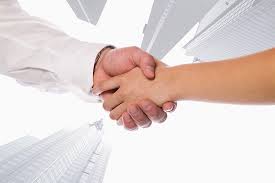 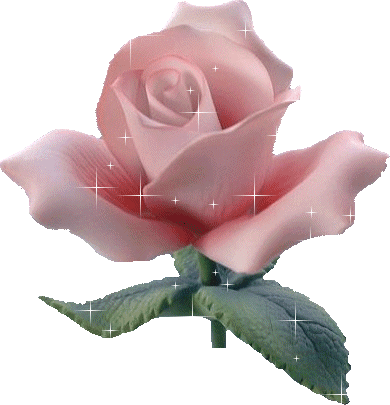 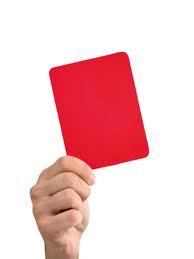 تنبيهات قبل الدخول في الدورة
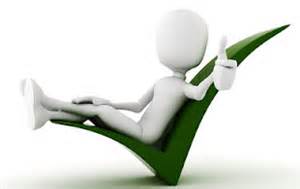 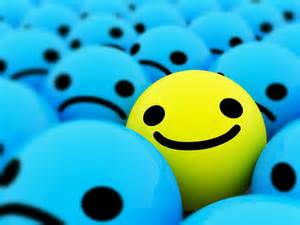 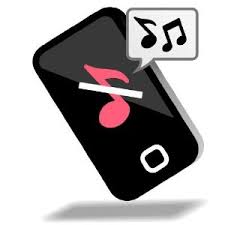 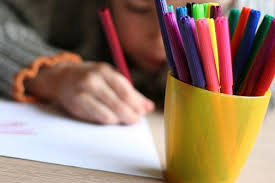 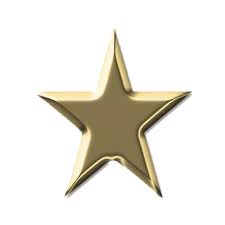 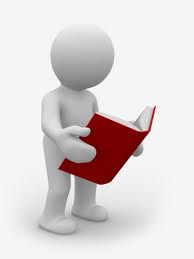 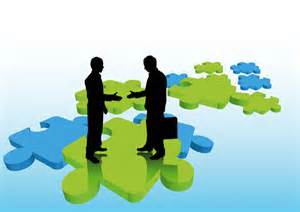 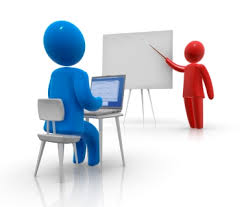 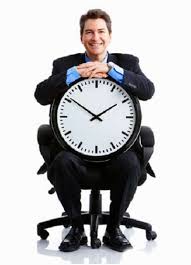 7
تصميم     @2014-TD
الاتفاقيات
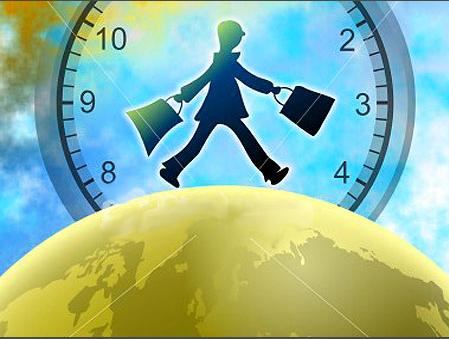 الإلتزام بوقت البرنامج وفترات الاستراحة
 دليل وعيك
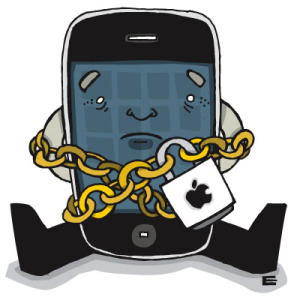 لا تدع هاتفك المتنقل يشوش أفكار من حولك
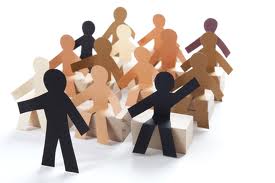 الأسئلة والنقاش متاحة في محتوى البرنامج
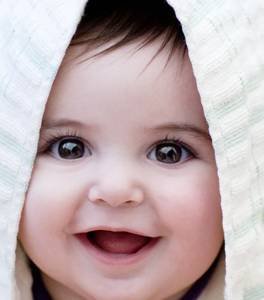 إبتسامتك و تعاونك دليل حب العمل الجماعي
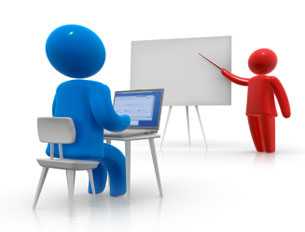 تأقلمك مع المدرب و تنفيذ التمارين يسهل
 استيعاب المادة العلمية
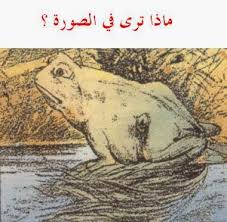 الهدف العام للبرنامج التدريبي
تحقيق النجاح بطريقة منهجية واستخدام الأدوات التي تحقق النجاح واكتساب القدرات ،الضرورية لتحقيق النجاح ،اكتسب مهارات الشخصية الإيجابية
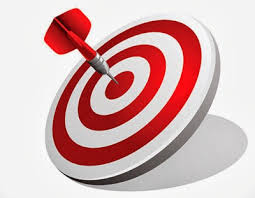 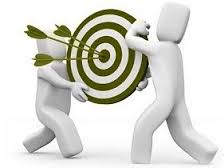 أهداف الدورة
القدرة على تبادل الآراء بشكل ايجابي والحوار الايجابي .
1
فهم الآخرين وإقناعهم .
2
التعبير عن الذات والرأي العام .
3
القدرة على معرفة الذات وتطويرها
4
اكتساب مهارة الاتصال والإنصات الجيد .
5
اكتساب مهارة التخطيط والقيادة والمحاسبة .
6
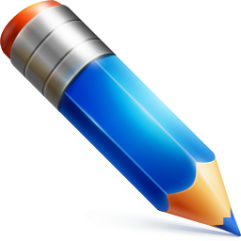 التعبير عن العضو الواحد في الفريق
التعبير عن العضو الواحد في الفريق
تبادل الآراء بشكل ديمقراطي
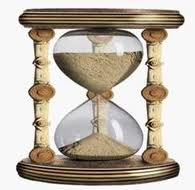 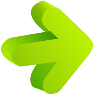 خلق روح الحوار بين المجموعة
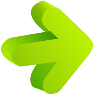 الصراحة و الوضوح
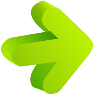 30 دقيقة
تقبل أراء الآخرين
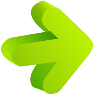 محاور 
الدورة
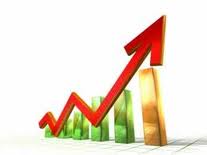 مفهوم الجودة الشخصية
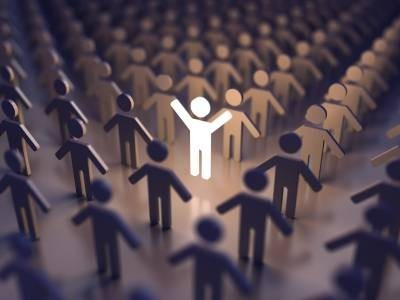 الجودة الشخصية هي الدرجة التي يعبر عندها الفرد عن سمات شخصية إيجابية، ويمارس علاقات إنسانية جيدة و يُظهر أداءً متميزاً في العمل. 
 أهم سمة في الجودة الشخصية هي تقدير الذات الذي يصنع الجانب الأكبر من شخصية الفرد و قدراته
الجودة الشخصية متعددة الأبعاد
تشمل ثلاثة أبعاد رئيسية
خصائص الجودة الشخصية
الأداء الفائق في العمل
العلاقات الإنسانية الجيدة
سمات الشخصية الإيجابية
سمات الشخصية الإيجابية
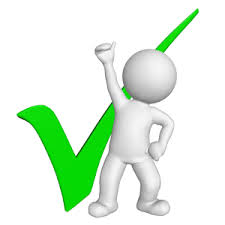 سمات الشخصية الإيجابية
التمتع بتقدير عال للذات
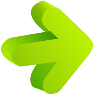 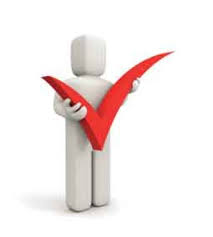 ممارسة المسؤولية الشخصية
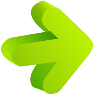 الانضباط الذاتي
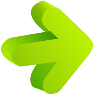 المثابرة
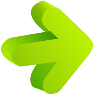 سمات الشخصية الإيجابية
الاحتفاظ بقدرٍ عالٍ من الصدق و الأمانة
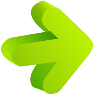 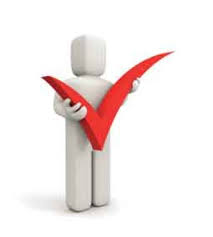 المرونة و القدرة على التكيف مع التغيير
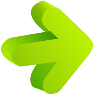 الأناقة و حسن المظهر
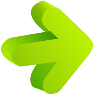 اللياقة البدنية و التمتع بصحة جيدة
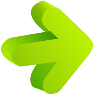 العلاقات الإنسانية الجيدة
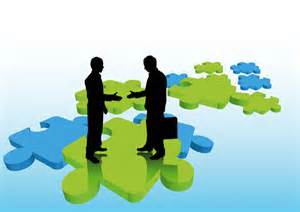 العلاقات الإنسانية الجيدة
معاملة جميع الناس بأدب و احترام
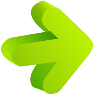 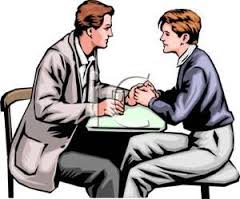 إظهار اهتمام خالص بالآخرين
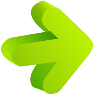 لفت أنظار الناس لأخطائهم بطريقة غير مباشرة
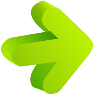 الإشادة والثناء متى كان ذلك واجباً
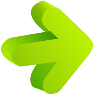 العلاقات الإنسانية الجيدة
معاملة الناس بطريقة عادلة
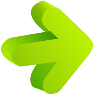 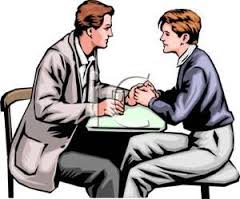 كتمان الأسرار
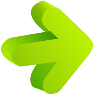 عدم الحديث عن الآخرين إلا بإيجابية
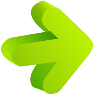 احترام الالتزامات و العهود
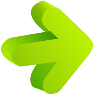 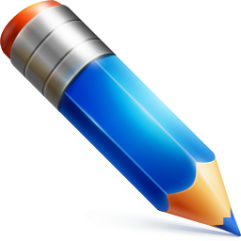 طرف واحد أم طرفان؟
طرف واحد أم طرفان؟
الاتصال
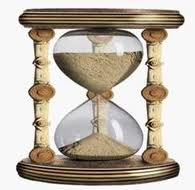 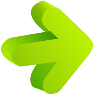 فهم الآخرين
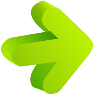 القدرة على توصيل المعلومات بدقة للآخرين
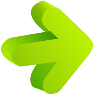 20 دقيقة
مهارة الاستماع
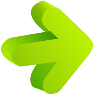 الأداء
الفائق
في العمل
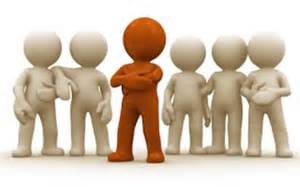 الأداء الفائق في العمل
إنتاج أعمال خالية من الأخطاء
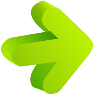 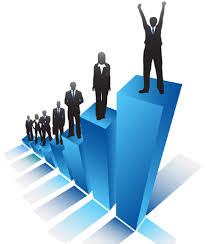 الوفاء بالمواعيد النهائية لإنجاز الأعمال
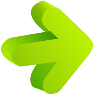 الإلمام بالوظيفة إلماماً تاماً
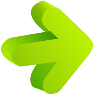 القيام بالمهام حسب أولوياتها
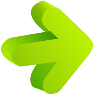 الأداء الفائق في العمل
اتخاذ قرارات سليمة و في حينها بناءً على الإدارة بالحقائق
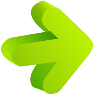 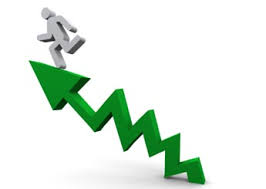 القدرة على العمل ضمن فريق
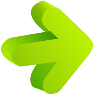 متابعة المهام إلى أن يتم الانتهاء منها تماماً
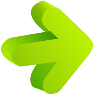 الإبداع و التجديد
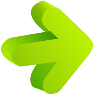 أهمية الجودة الشخصية
المتغير الأساسي في معادلة الجودة هو الناس. فالناس في نهاية المطاف هم الذين يصنعون المنتجات و يبتكرون الخدمات الجيدة، و ليست التكنولوجيا أو إجراءات الجودة الرسمية فالناس هم الذين يديرون العمليات و يجعلون الأنظمة تعمل؛ فالعمليات لا تؤدي العمل أما الناس فيؤدونه. باختصار، الجودة تعبير عن تميز البشر
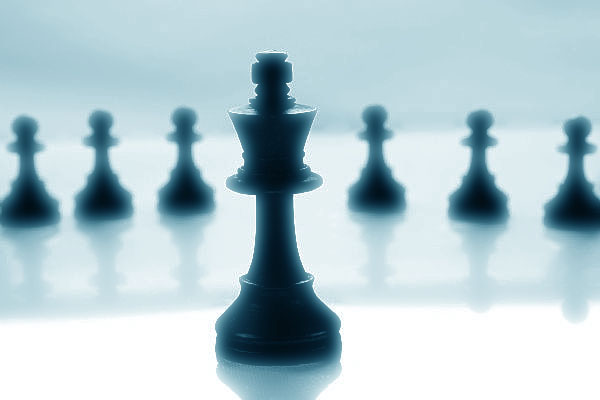 خطوات تعزيز الجودة الشخصية
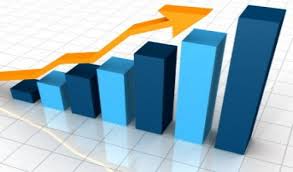 1
الخطوة الأولى في تعزيز الجودة الشخصية 
هي تحديد مستوى جودتك الحالية
تحديد المستوى الحالي 
للجودة الشخصية
تحديد السمات الشخصية
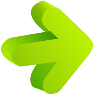 تقييم مهارات العلاقات الإنسانية
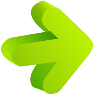 تقييم الأداء في العمل
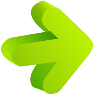 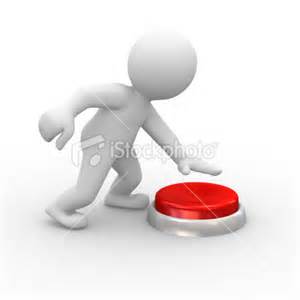 تحديد الجوانب التي تحتاج إلى تحسين
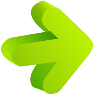 2
تشكيل خطة إجرائية للجودة الشخصية
تشكيل خطة إجرائية للجودة الشخصية
الخطوة الثانية هي تشكيل خطة إجرائية للجودة الشخصية
وضع أهداف للجودة الشخصية
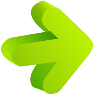 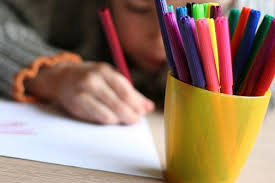 تشكيل خطة إجرائية لبلوغ أهداف الجودة الشخصية
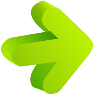 3
قم بتنفيذ خطتك الإجرائية الخاصة بالجودة الشخصية يومياً
اتخاذ

الاجراءات
تنفيذ الخطة الإجرائية الخاصة بالجودة الشخصية
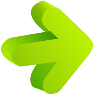 إدارة الوقت بنجاح
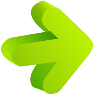 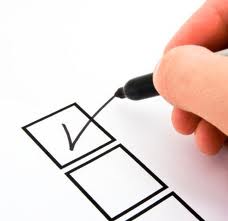 الانضباط الذاتي
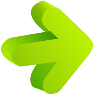 الاحتفاظ بالمثابرة
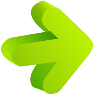 4
ينبغي أن تقوم بمراجعة مدى تقدمك نحو بلوغ أهدافك الخاصة بالجودة الشخصية
رصد ومتابعة مدى التقدم
مراجعة مدى التقدم نحو بلوغ أهداف الجودة الشخصية
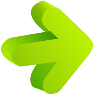 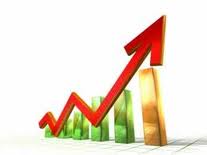 اتخاذ خطوات تصحيحية
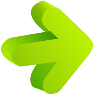 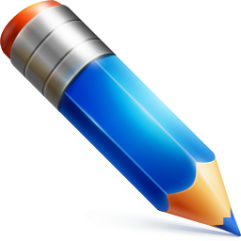 مهارة الصندوق
مهارة الصندوق
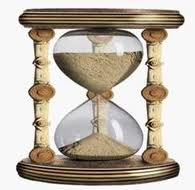 التعبير عن الذات والرأي العام
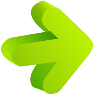 تقييم مجريات اللقاء
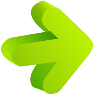 30 دقيقة
ركائز الجودة الشخصية
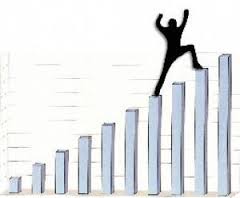 التقدير المرتفع للذات
ما معنى تقدير الذات؟
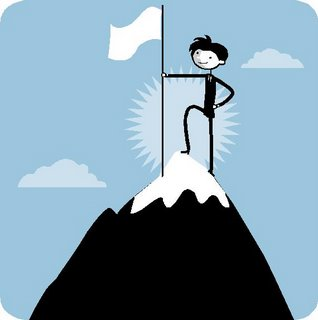 تقدير الذات هو تقييم المرء الكلي لذاته بطريقة إيجابية أو سلبية. فإن تقدير الذات في الأساس هو شعور المرء عموماً بكفاءة ذاته و قيمتها
التقدير المرتفع للذات
خصائص تقدير الذات
تقدير الذات ظاهرة تقييمية أو ذاتية
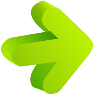 تقدير الذات سمة متغيرة تكون خاضعة على نحو دائم للمؤثرات الداخلية والخارجية
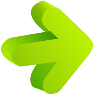 تقدير الذات متعدد الأبعاد
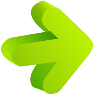 يتجلى تقدير الذات في الطريقة التي نتصرف و نتحدث و نرتدي بها ملابسنا
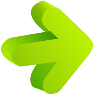 رسالة شخصية واضحة ومثيرة
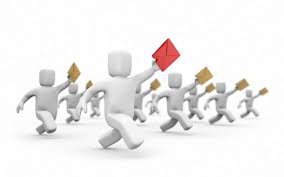 ذوو الأداء الفائق يتسمون بالمبادرة ويكونون مسئولين مسئولية كاملة عن حياتهم الشخصية والمهنية
هم يحملون رسالة شخصية واضحة ومثيرة تحفزهم لاتخاذ إجراءات هادفة بالتزام تام
ويمكن تعريف الرسالة بأنها التصور الذهني لحالة مرغوبة و محتملة للأمور
بيان الرسالة الشخصية لذوي الأداء الفائق يحدد هدفهم العام في الحياة و قيمهم الأساسية
خطة استراتيجية
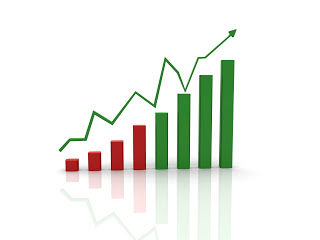 القادة ذوو الأداء الفائق يكون لديهم خطة استراتيجية تحدد الخطوات الإجرائية الضرورية لبلوغ رسالتهم و تحقيق أهدافهم
و عموماً فإن هذه الخطة تشمل السعي وراء المعرفة و المهارات؛ 
و إقامة علاقات شخصية مع الناس الذين يمكن أن يساعدوهم في بلوغ أهدافهم
الاستعداد الذهني
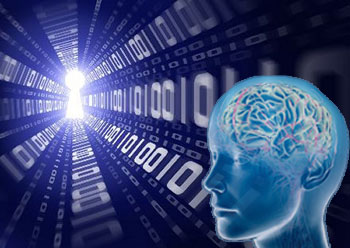 ذوو الأداء الفائق يعدون أنفسهم ذهنياً لأي تحدٍ يواجهونه
إنهم يطبعون في أذهانهم صوراً مشرقة و مفصلة لإجراءاتهم الناجحة و أدائهم الفائق عن طريق خيالهم
فذوو الأداء الفائق يتخيلون أنفسهم و هم يؤدون بشكلٍ خالٍ من الأخطاء و يصبح هذا بمثابة نبوءة محققة
التوجه بالإجراءات
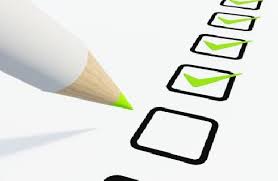 يحتاج المرء إلى اتخاذ إجراءات كي يحقق أهدافه. و ذوو الأداء الفائق يتمتعون بالشجاعة كي يتخذوا الإجراءات الضرورية و يقوموا بالأشياء الصحيحة دون أن يأمرهم بها أحد
هم يجعلون الأشياء تحدث من خلال القيام بها ؛ هم لا يسوفون
و كذلك فإنهم يتمتعون بالجرأة التي تكفي لأن يتخذوا مغامرات محسوبة في تعقبهم لأهدافهم
العلاقات الإنسانية المتميزة
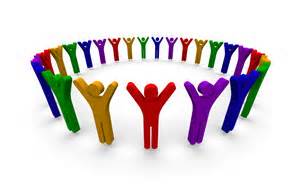 تشير الأبحاث إلى أن نسبة 85%  من النجاح في مجال الأعمال يمكن إرجاعها إلى المهارات في إقامة العلاقات
نسبة 15% منه فقط إلى المعرفة الفنية
المديرون ذوو الأداء الفائق يتسمون بالمهارة و الفعالية في تحفيز و دعم مرءوسيهم كي يؤدون الأداء الأمثل
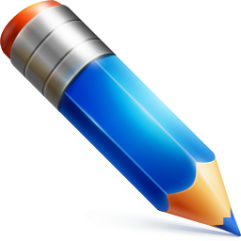 نفايات نووية
نفايات نووية
حل المشكلات
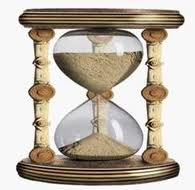 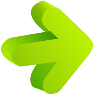 الإبداع
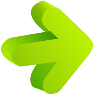 تعاون أفراد الفريق
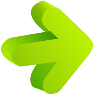 الاتصال بين الأفراد
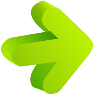 20-50 دقيقة
القيادة
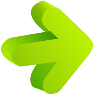 التخطيط
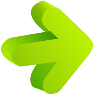 إدارة الوقت
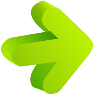 الشعور بالسكون والطمأنينة الداخلية
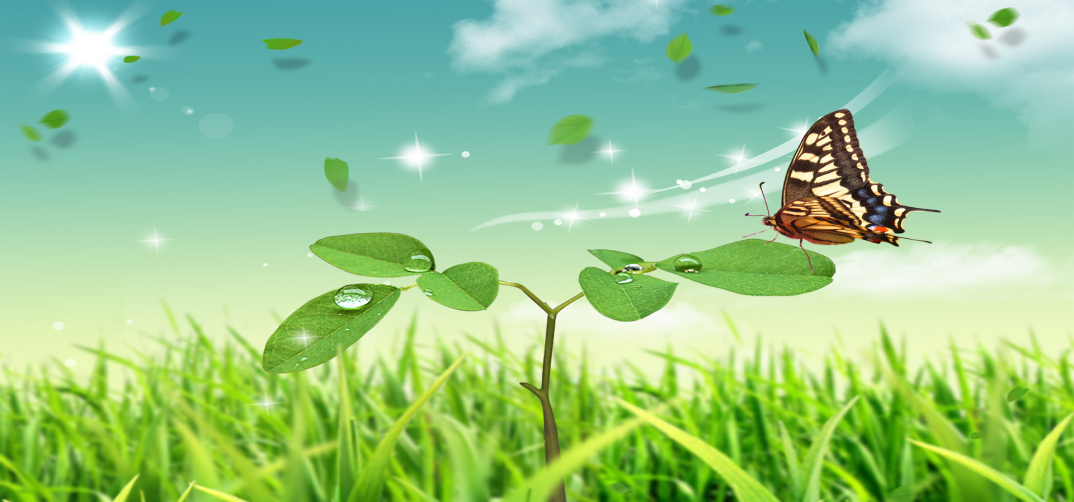 يشعر ذوو الأداء الفائق عموماً بالسكون و الطمأنينة الداخلية التي تمكنهم من التركيز بشكلٍ كامل على أهدافهم وعلى التميز مهما كلفهم ذلك
شعورهم بالهدوء والسكينة الداخلية يعود في الأساس إلى تمتعهم بصحة بدنية وعقلية جيدة و التي تزودهم أيضاً بمزيد من الطاقة الضرورية للاحتفاظ بتميزهم في المنافسة
الإدارة الفعالة للذات
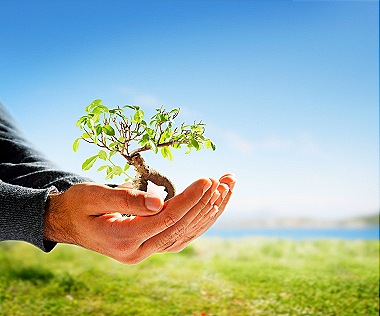 يقوم ذوو الأداء الفائق بكثير من الأشياء في وقت أقل
فهم يركزون جهودهم على الأنشطة التي تسهم بشكلٍ كبير في بلوغ أهدافهم
يتدرب ذوو الأداء الفائق على مهارات إدارة الوقت بشكلٍ جيد مثل القيام بالأهم فالمهم
المثابرة
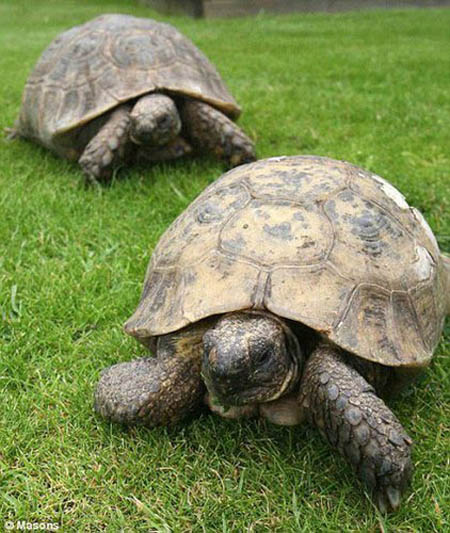 هناك سمة أخرى مشتركة بين كافة الأشخاص ذوي الأداء الفائق وهي المثابرة
فالمثابرون ينجحون حيثما يفشل من يفوقهم ذكاءً و نبوغاً
هم يتمتعون بالقدرة على استرداد عافيتهم بعد تعرضهم للعقبات و الأزمات المؤقتة
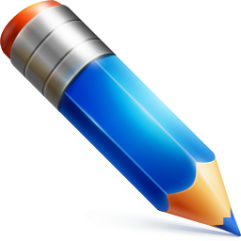 المؤمن مرآة أخيه
التعبير عن العضو الواحد في الفريق
معرفة الذات
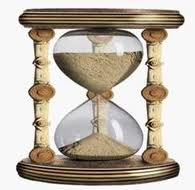 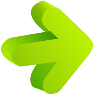 تطوير الذات
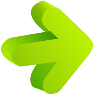 الاتصال
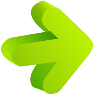 25 -45 دقيقة
المحاسبة
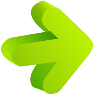 ضبط النفس
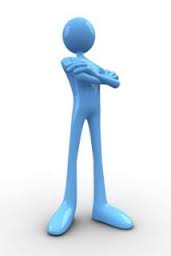 ضبط النفس عنصر مهم في تحويل رسالة الفرد و أهدافه إلى واقع
هم يتسمون بقدرٍ عالٍ من الانضباط الذاتي و يكونون على استعداد لأن يقدموا تضحيات ويؤجلوا الحصول الفوري على ما يريدون من أجل أن يجنوا مكاسب و عوائد مستقبلية
وذوو الأداء الفائق يركزون اهتمامهم على بلوغ أهدافهم ولا يشتتون انتباههم بما    هو أقل أهمية
المرونة
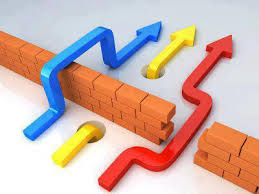 فهم منفتحون على الأفكار الجديدة؛ و يكونون على استعداد لأن يتعلموا من الآخرين الذين يعرفون أكثر منهم
كما أنهم يكونون قادرين على تصحيح مسارهم خلال تعقبهم لأهدافهم. هم يتكيفون بشكلٍ مستمر و يغيرون سلوكياتهم إلى أن تثمر النتائج المرجوة
و باختصار، ينظر ذوو الأداء الفائق إلى التغيير بإيجابية كوسيلة للتحسين
التحسين المستمر
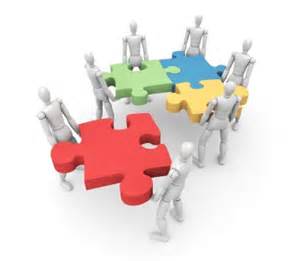 ذوو الأداء الفائق يتعلمون مدى الحياة و يؤيدون بإيمان عميق عملية التحسين المستمر
فهم يعلِّمون أنفسهم باستمرار و يبحثون عن المعارف الجديدة في مجالهم كي يحتفظوا بتميزهم في المنافسة
وكذلك فإنهم ينظرون إلى الأخطاء باعتبارها فرصاً للتعلم كما أنهم يتقبلون النقد البناء
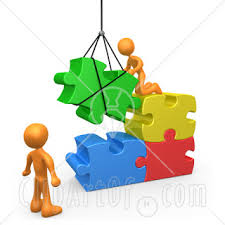 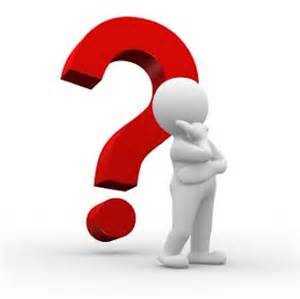 مقايضة البطاقات
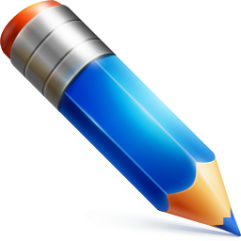 استبيان يوضح مستوى الجودة الشخصية
الجودة الشخصية عند الرسول 
(صلى الله عليه وسلم)
أخلاق الرسول
ملك عُمان
وإنك لعلى خلق عظيم
قصة تبرز الجودة الشخصية
الملك والوزراء
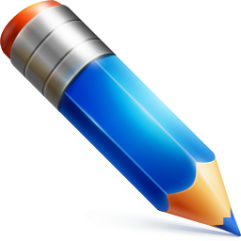 متحفك الشخصي
متحفك الشخصي
معرفة الذات
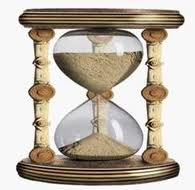 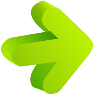 تطوير الذات
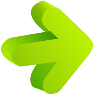 المحاسبة
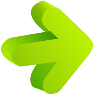 30 دقيقة
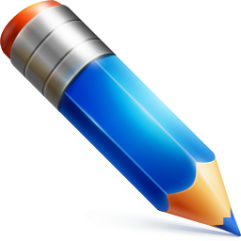 بيت العنكبوت
بيت العنكبوت
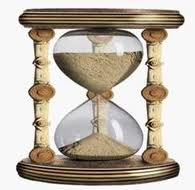 حل المشكلات
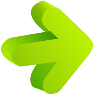 الدقة والانضباط
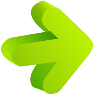 التخطيط
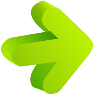 تعاون أفراد الفريق
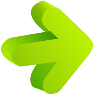 30-45 دقيقة
القيادة
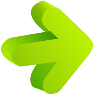 ختاماً
أسأل الله لكم حياةً مليئة بالجودة والإيجابية والتفاؤل
والسلام عليكم ورحمة الله وبركاته